MODELLO DI PRESENTAZIONE DELLE LINEE GUIDA PER IL MARCHIO DI UNA PAGINA
LOGO
COLORI
Layout verticale
Layout orizzontale
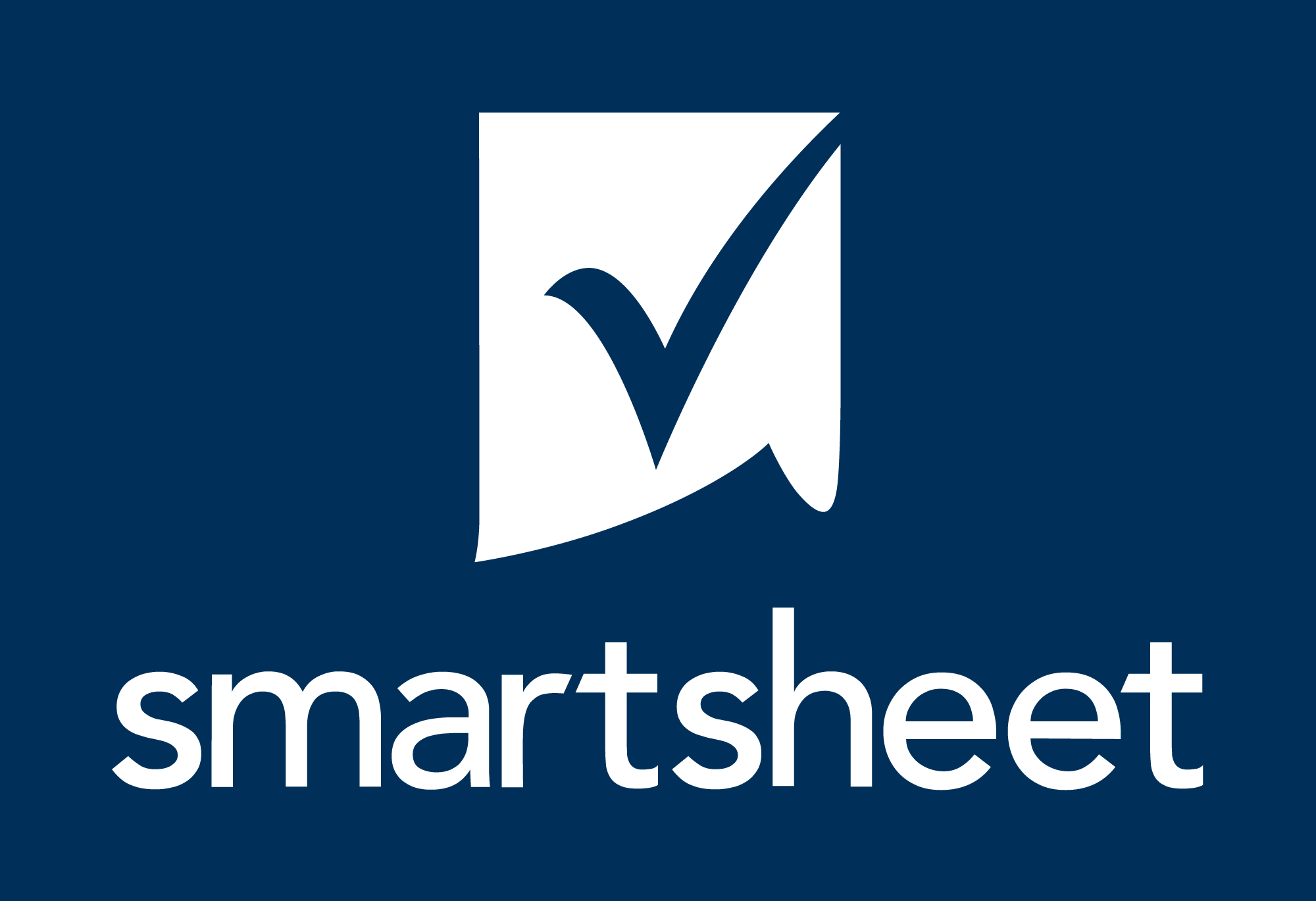 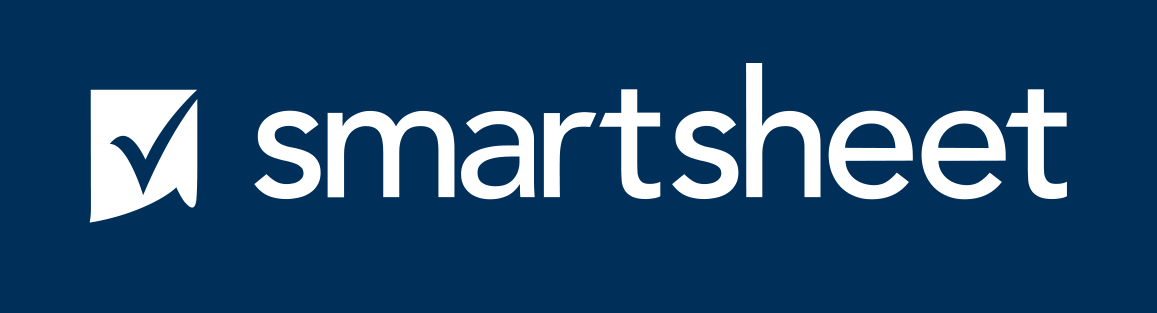 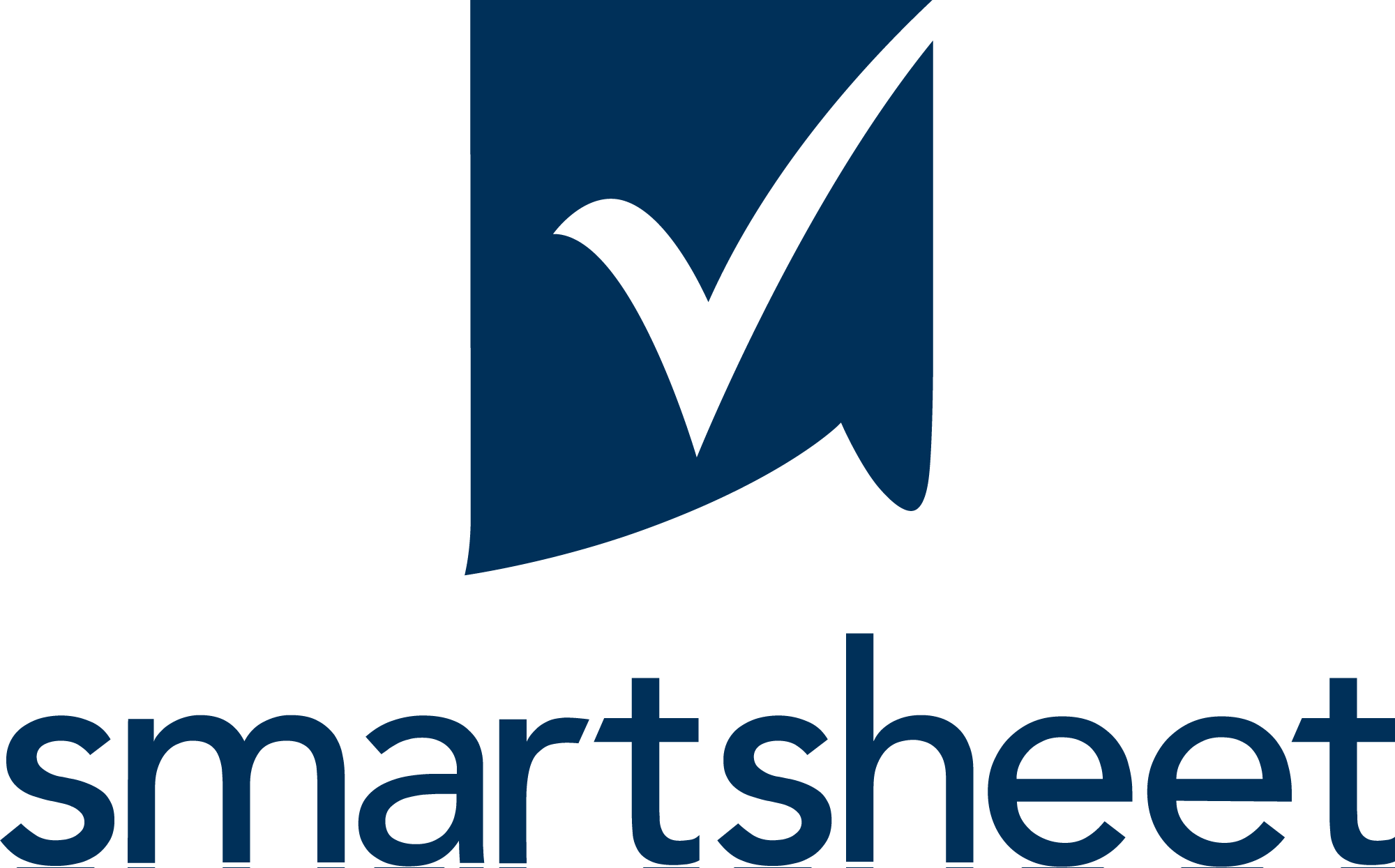 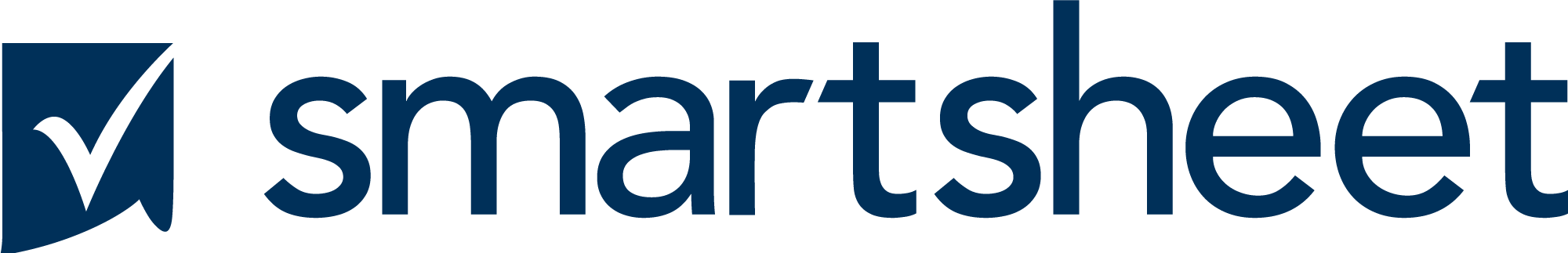 Aqua Brezza
Sole dorato
Malocchio:
RGB:
CMYK:
Pantone:
#000000
0/ 0 / 0
0 / 0 / 0 / 0
XXXX ·
Malocchio:
RGB:
CMYK:
Pantone:
#000000
0/ 0 / 0
0 / 0 / 0 / 0
XXXX ·
Marchio denominativo
Logomark (icona)
Il logotype sans logomark deve essere utilizzato esclusivamente all'interno dell'app.
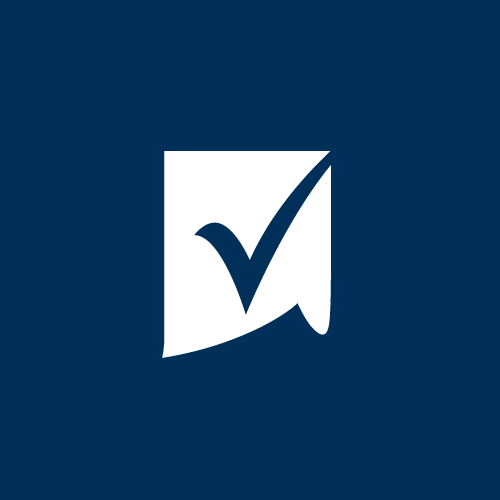 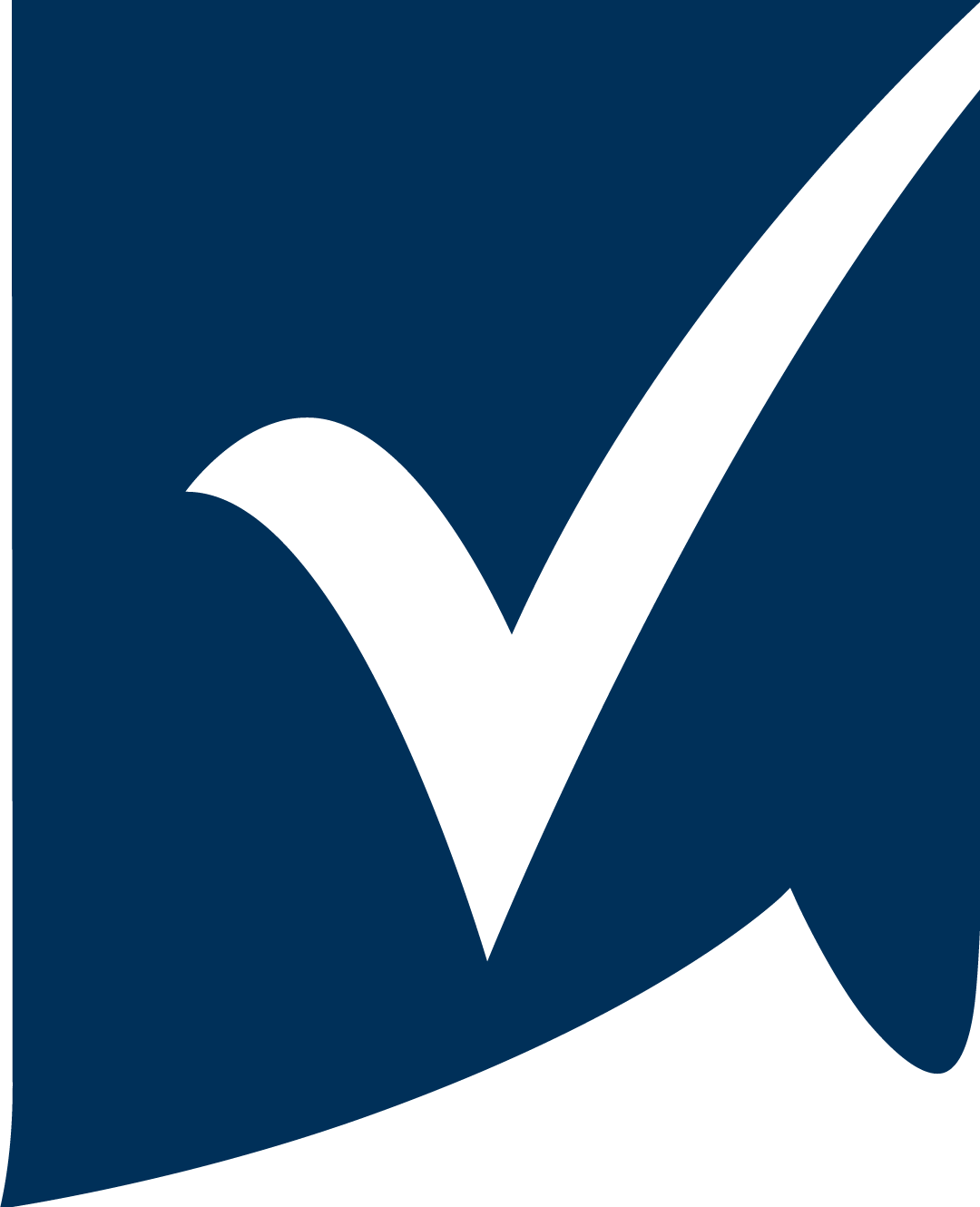 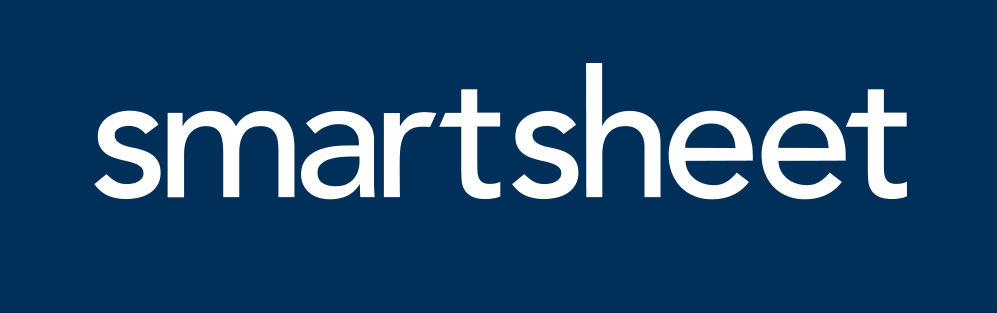 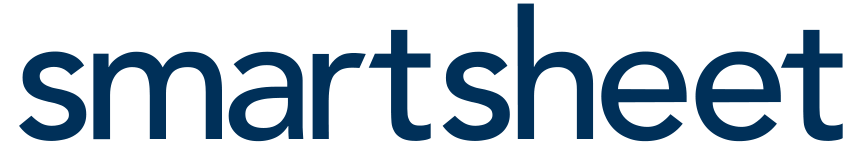 Pesca estiva
Arancione vibrante
Malocchio:
RGB:
CMYK:
Pantone:
#000000
0/ 0 / 0
0 / 0 / 0 / 0
XXXX ·
Malocchio:
RGB:
CMYK:
Pantone:
#000000
0/ 0 / 0
0 / 0 / 0 / 0
XXXX ·
LINEE GUIDA DEL MARCHIO
©20XX. Tutti i diritti riservati all'organizzazione.
LINEE GUIDA DEL MARCHIO